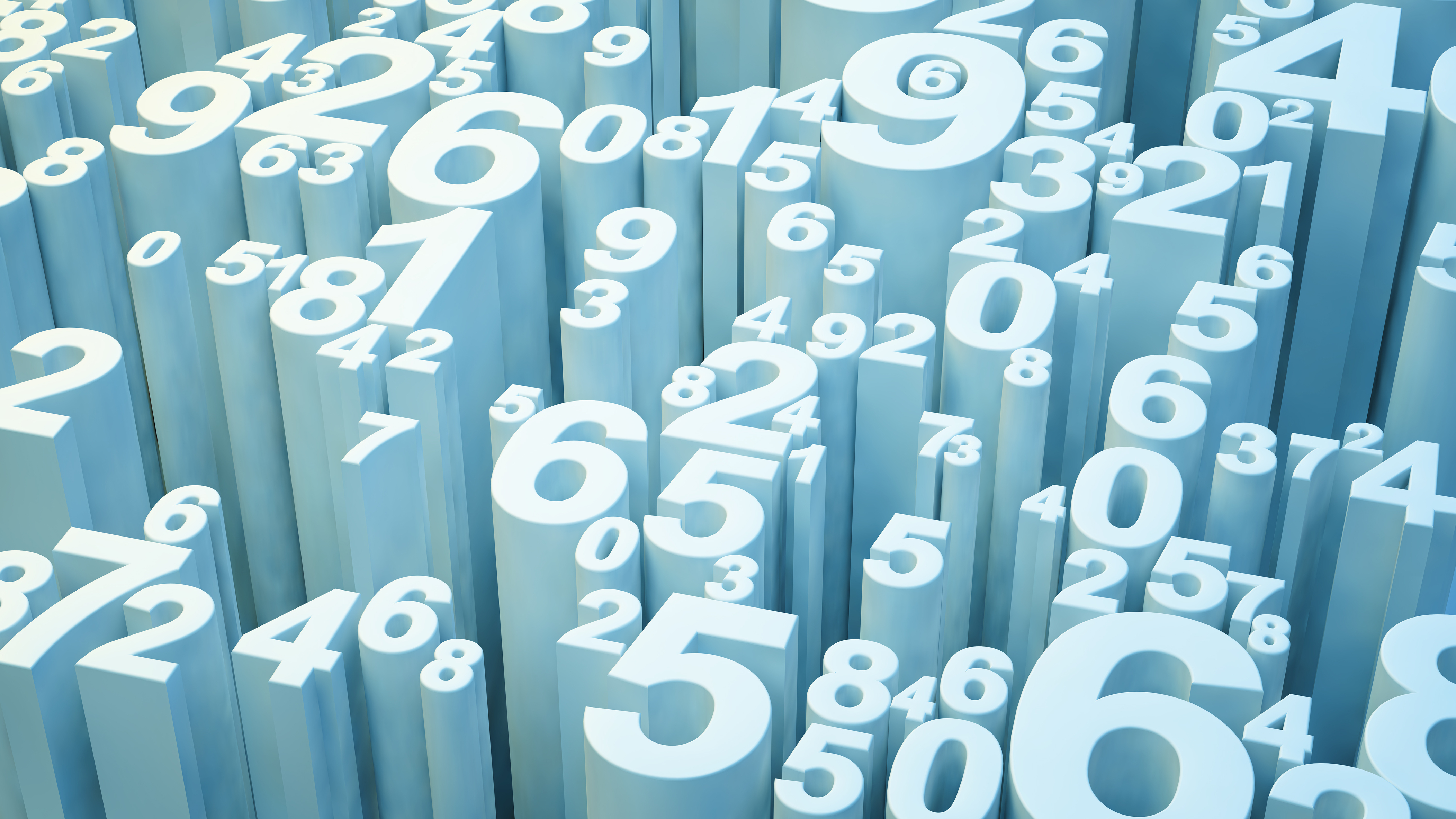 Castroville Community Service District
Presentation of the Financial Statement Audit
June 30, 2024
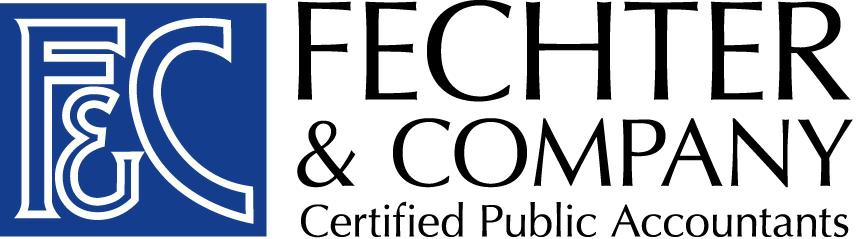 Presented to:
Castroville Community Service District Board
November 19, 2024
Required Communications
We are required by our professional standards to communicate our mutual responsibilities, our scope and timing and our observations arising from the audit. 

First, what is an audit?



An audit only provides reasonable assurance NOT absolute assurance on the accuracy of the financial statements
A Financial Statement audit is defined as an independent examination of the organization’s financial statements and disclosures by independent auditors with the goal of  providing a materially true and fair view of the organization’s financial performance.
Required Communications
Management is responsible for fair and accurate financial reporting and establishing the systems and policies necessary to achieve that goal.
Management’s responsibilities include:
Selection of appropriate accounting policies
Financial Statement presentation and accuracy
Implementation of a system of internal controls
Required Communications
Accounting policies are determined by management, defining how the financial statement numbers are calculated and presented.
District Accounting Policies Summarized in Note 1
Financial statement presentation
Various policies
Capitalization
Cash classification
Equity Classifications
Selection of estimation methods
Pension
OPEB
Depreciation
Compensated absences
Required Communications
Our Responsibilities
We are responsible for forming and expressing an opinion about whether the financial statements that have been prepared by management, with the oversight of those charged with governance, are prepared, in all material respects, in accordance with the applicable financial reporting framework.
Our engagement as auditors and the performance of the audit of the financial statements does not relieve management or those charged with governance of their responsibilities.
Required Communications
Difficulties Encountered
None
Disagreements with Management
None
Required Communications
Corrected Misstatements:
Capitalized additional minor costs relating to the land acquisition.
Mechanical Entries:
Removed capital assets from governmental funds, then added them back for government-wide presentation. 
Recognize internal transfer from clearing account.
GASB 75 annual adjustment for OPEB.
GASB 68 annual adjustment for Pension.
Required Communications
Consultations with Other Accountants
None 
Other Findings or Issues
None 
Other Matters
None
Annual Financial Report Overview
Independent Auditor’s Report
“Clean” opinion
	Explains the basis for our opinion and our respective responsibilities
	No opinion is provided on the Supplementary Information
Managements Discussion and Analysis
Budget vs Actual
Annual Financial Report Overview
Financial Statements Presented
Statements of Net Position and Activities (Pages 17 and 18)
Includes all activity of the District
Includes all long-term assets and liabilities
Balance Sheet – Governmental Funds (Page 19)
Includes ONLY governmental activities (No Sewer, Water, Moss Landing)
Statement of Revenues, Expenditures and Changes in Fund Balance (page 21)
Includes ONLY governmental activities (No Sewer, Water, Moss Landing)
Statement of Net Position - Enterprise Funds (Page 23)
ONLY Water and Sewer
Statement of Revenues, Expenditures, and Changes in Net Position - Enterprise Funds (Page 24)
ONLY Water and Sewer
Statement of Cash Flows - Enterprise Funds (Page 25)
ONLY Water and Sewer
Annual Financial Report Overview
Net Position and Fund Balance 
Net Position and Fund Balance may provide an indication of stability over time.  
Net position includes all long-term assets and liabilities.
Fund balance focuses on current resources and liabilities.
Statement of Net Position Highlights	Cash and Investments
2024	2023	2022
	
Cash and equivalents	$    7,120,201	$ 12,910,498	$ 11,722,936
Investments
	Zone 1 – Governmental	$         52,207	$            -      	$          -       
	Zone 2 - Governmental	272,061	-      	-       
	Zone 1 – Water	3,025,354	-      	-       
	Zone 1 & 2 Sewer	6,383,949	2,849,330	2,815,115   
	Zone 3 Sewer	  1,097,687	           -     	    -       
		Total Investments 	$10,831,258	 $ 2,849,330	$ 2,815,115
Statement of Net Position Highlights	Cash and Investments
2024	2023	2022
Cash and equivalents	$    7,120,201	$  12,910,498	$ 11,722,936
Investments
		Total Investments 	10,831,258	    2,849,330	  2,815,115
	Total Cash and Investments	$ 17,951,459	$ 15,759,828	$ 14,538,051	
	% of Total Assets	72.4%	70.0%	67.3%
	Change from Prior Year	13.9%	8.4%	4.7%
Statement of Net Position Highlights	Other Assets
2024	2023	2022
Net Capital Assets	$ 6,478,922	$ 6,423,439	$ 5,932,099
Receivables	255,507	215,971	493,347
Other assets	48,992	45,403	61,220
Statement of Net Position Highlights	Liabilities
2024	2023	2022
Current Liabilities	$ 338,127	$  202,451	$ 319,206
Pension	176,050	155,829	(505,306) 
OPEB	113,507	296,367	215,916
Statement of Activities Highlights	Revenues
2024	2023	2022
Street lights & Open Space	$      78,144	$     67,265	$     67,050
Water	1,397,556	1,368,682	1,376,855
Sewer	235,598	235,981	229,626
Moss Landing	189,613	191,793	187,142
Property taxes	1,534,377	1,174,277	986,026
Interest	747,563	300,503	(44,919)
Other	150,016	230,130	559,363
Statement of Activities Highlights	Expenses
2024	2023	2022
Street lights & Open Space	$  56,640	$ 41,381 	$  11,598
Water	1,218,320	1,466,022	648,018
Sewer	782,013	940,637	243,320
Moss Landing	221,335	236,254	187,142
Statement of Activities Highlights	Primary Government ActivitiesOperating Change in Net Position
2024	2023	2022
Street lights & Open Space	$  21,504	$  25,884	$  55,092
Water	179,237	(97,340)	728,837
Sewer	(546,415)	(704,656)	(13,694)
Moss Landing	(31,722)	(44,461)	117,962
Note the above excludes General Revenues: property tax, interest and other income
Annual Financial Report Overview
Notes To Financial Statements  
Summary of Accounting Policies approved by the Board
Further explanation and details of balances and policies
Compliance and Control Issues
Good controls in place
The Board’s continuing effective oversight plays an integral role in the District’s control environment
Thank you
It was a pleasure working with your staff